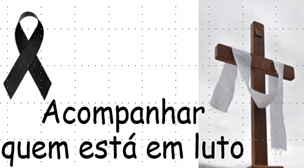 Algumas notas para orientação
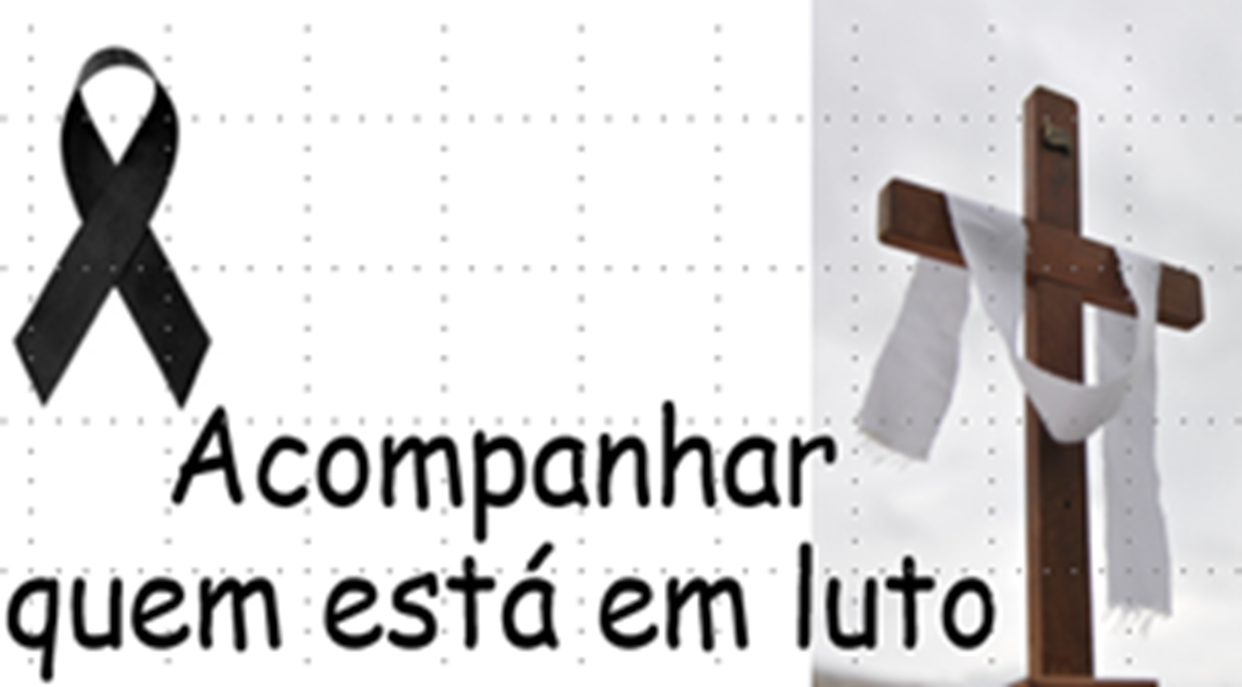 Algumas ideias comuns
A morte mete medo
Não gostamos de falar da morte
Muita gente tem dificuldade em encarar a morte
Há a convicção de que falar do luto causa maior dor
A morte é vista como castigo para os que ficam
set2021
Acompanhar quem está em luto
2
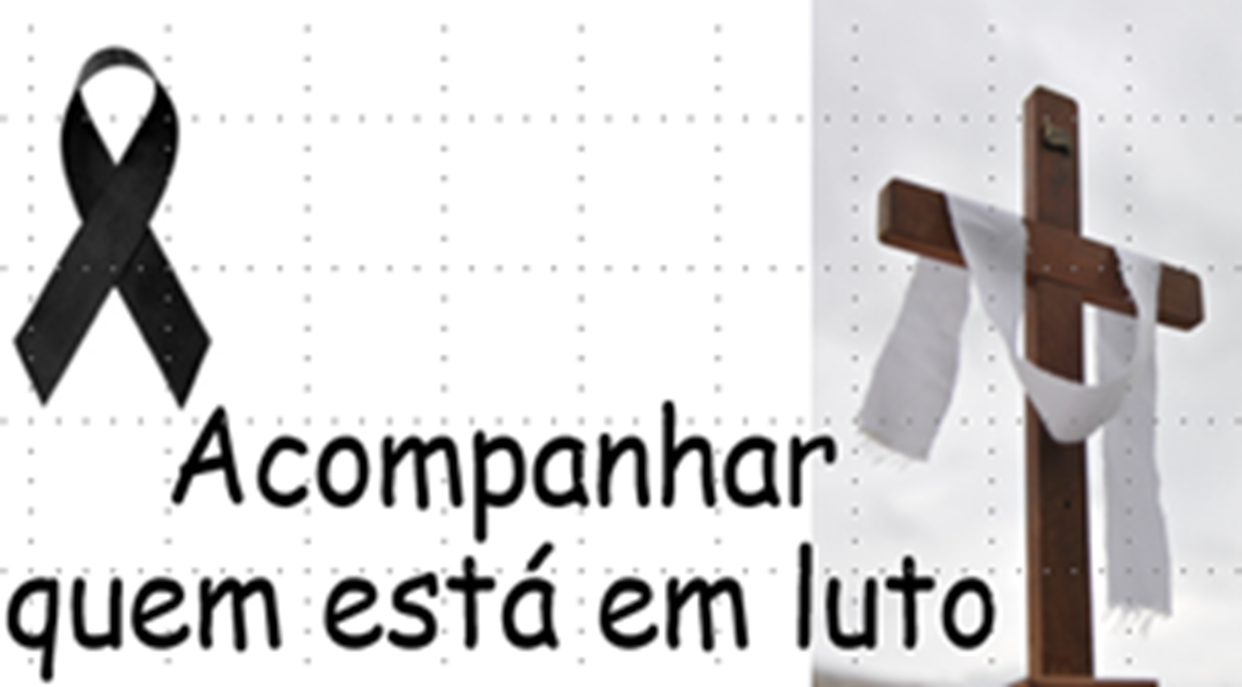 Princípios-base do acompanhamento
Estar com as pessoas – empatia, comunhão
Ouvir muito mais do que falar
Não julgar
Respeitar o ritmo de cada um - No luto não pode haver pressa
Atenção a possíveis situações patológicas, que devem ser seguidas por profissionais
Fazer sentir que a morte faz parte da vida, é um passo da vida
set2021
Acompanhar quem está em luto
3
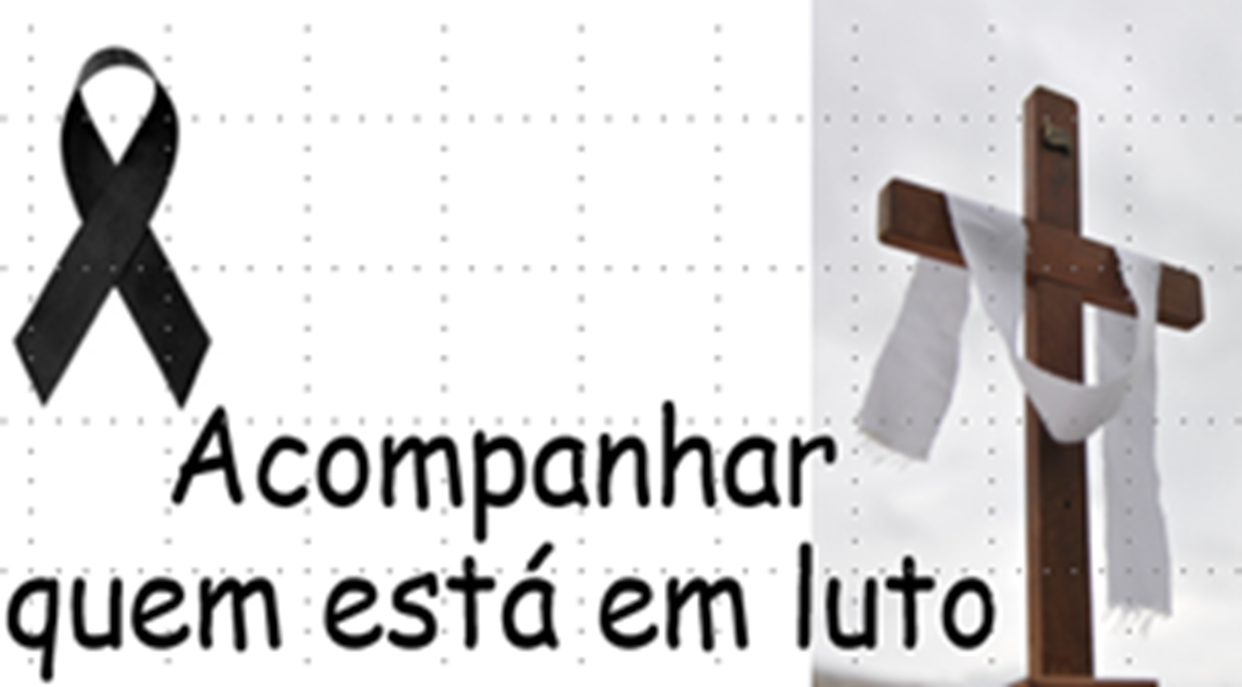 Finalidades do acompanhamento
Suavizar a dor da ausência
Fazer perceber que o enlutado não está sozinho
Aprender a viver com a nova realidade
Passar da emotividade à racionalidade
Superar sentimentos de culpa
Compreender que o sofrimento é natural e importante no luto
Acolher a saudade e a memória de quem partiu como algo de bom
set2021
Acompanhar quem está em luto
4
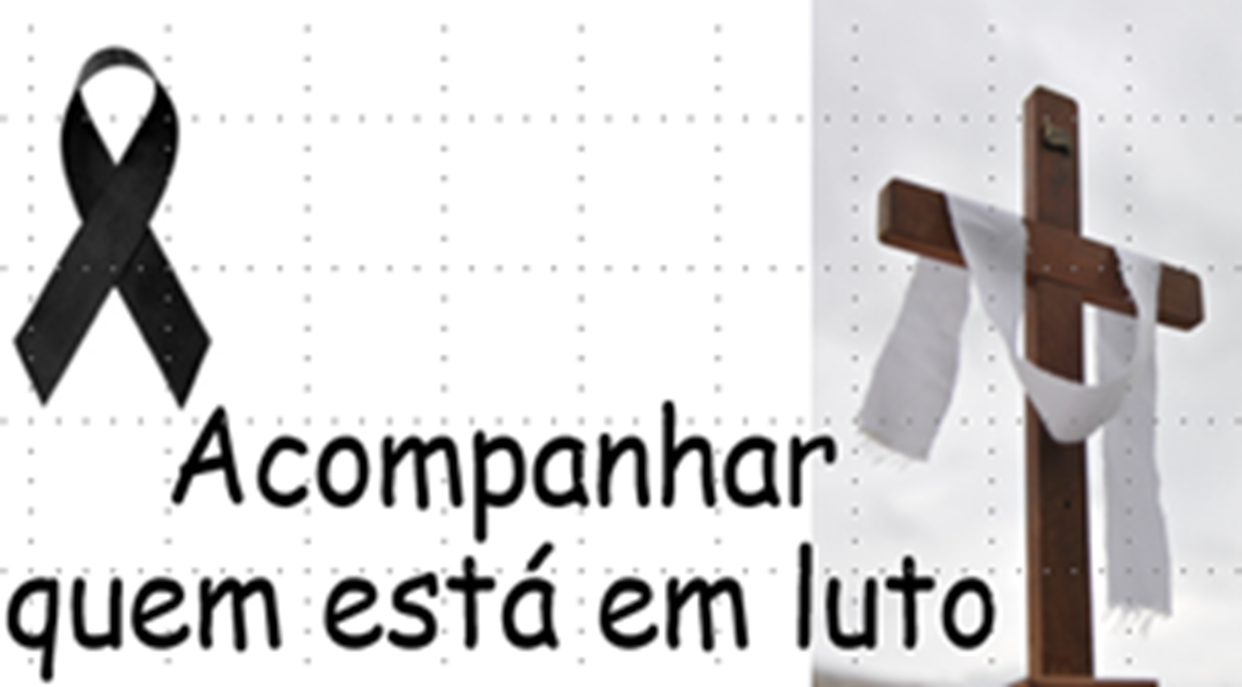 Acompanhamento no velório
Começar pelo contacto com os familiares mais próximos
Não ser intrusivo
Aceitar os comportamentos de sofrimento
Ajudar a encarar a morte
Falar para os vivos
Rezar com as pessoas, se forem crentes
Ter em atenção que esta pode ser a ocasião de uma primeira catequese
Se conveniente, explicar o rito das exéquias
set2021
Acompanhar quem está em luto
5
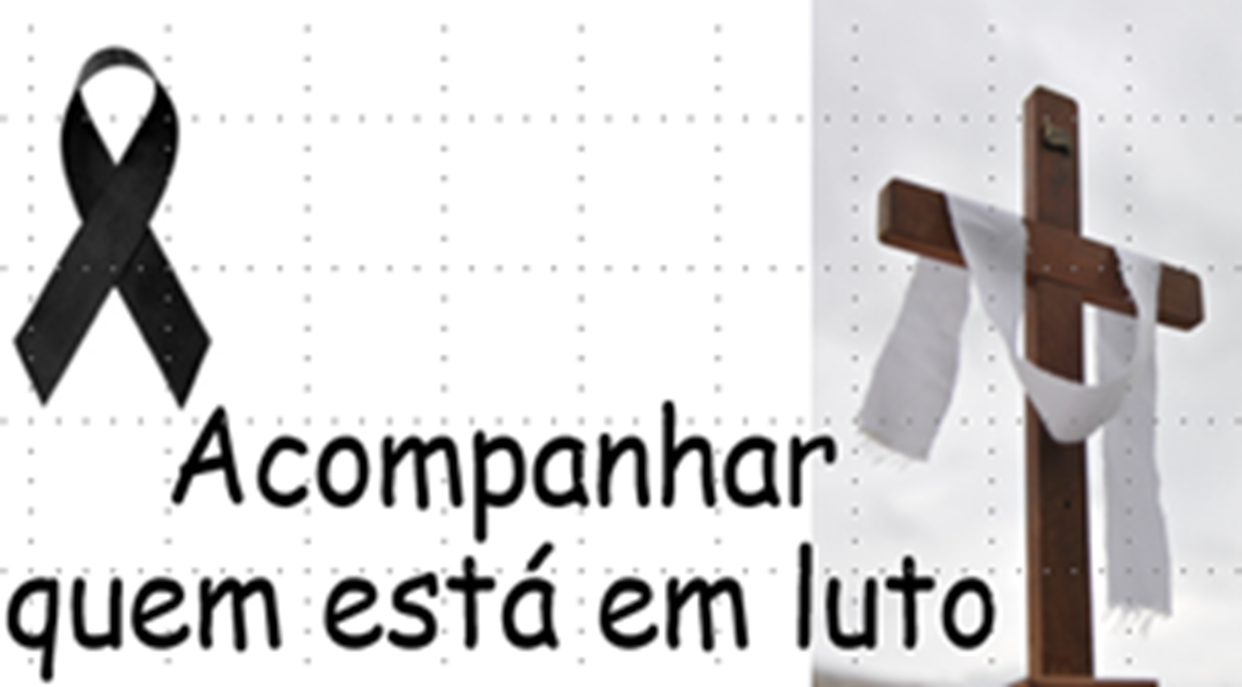 Acompanhamento no tempo de luto
Convidar a integrar grupos de partilha
Aceitar os ritmos dos participantes dos grupos
Acolher independentemente das convicções religiosas
Não se trata de libertar da situação mas de a integrar na vida da pessoa
Transmitir que:
pedir ajuda é sinal de força
partilhar ou não a experiência pessoal é sempre uma opção
a partilha de vivências ajuda a retomar alguma normalidade de vida
set2021
Acompanhar quem está em luto
6
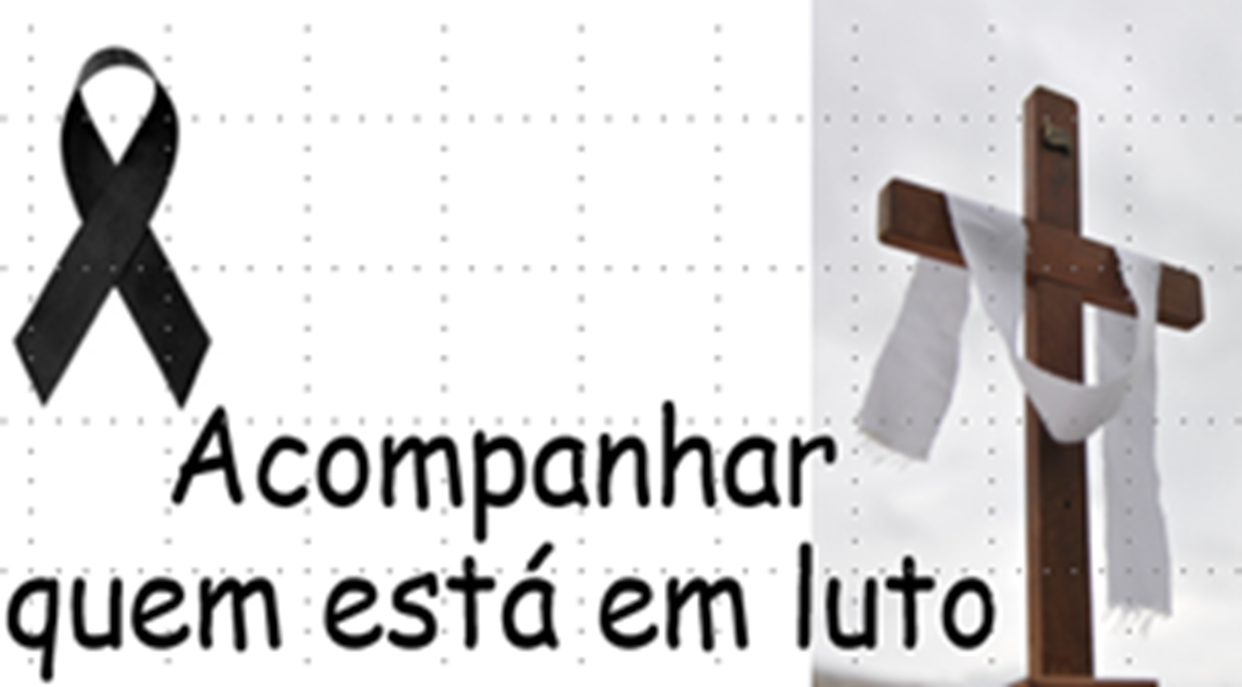 Acompanhamento em grupos cristãos
Reuniões que integrem:
escuta e partilha da Palavra 
oração, 
reflexão sobre os textos litúrgicos (exº liturgia das exéquias; textos da Ad resurgendum cum Christo) 
partilha das experiências pessoais
Conduzir à experiência da vida em comunidade
set2021
Acompanhar quem está em luto
7